8.A Chalkogeny-Prvky 16. skupinyUdělejte si výpisky z přiložené prezentace Chalkogeny-Prvky 16. skupinyPísemně do sešitu odpovězte na otázku: Vysvětli definici esenciální stopové prvky?
Chalkogeny-Prvky 16. skupiny.pptx
Chalkogeny-Prvky 16.skupiny
Ing.L.Johnová
ZŠ Lom
PRVKY 15.SKUPINY
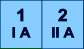 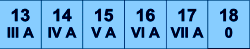 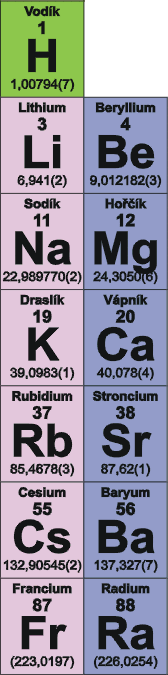 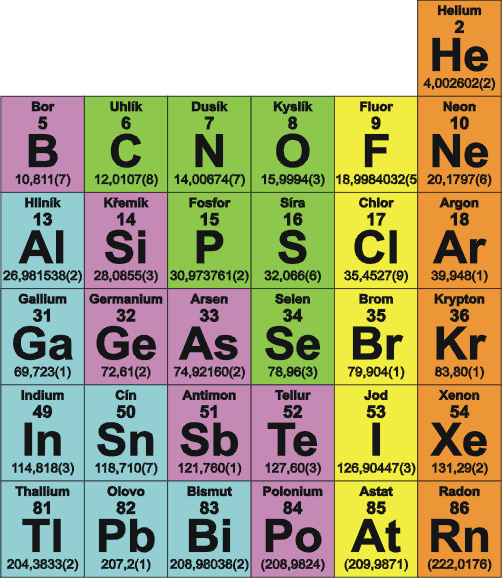 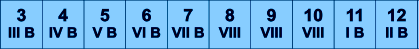 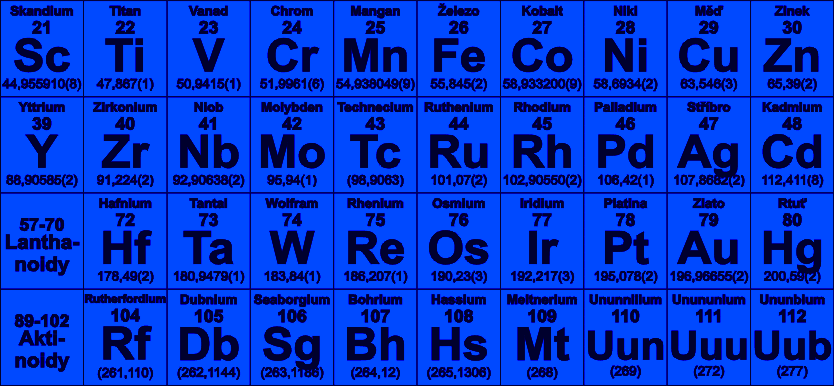 Prvky 16. skupiny
Prvky 16. skupiny PSP( dříve skupiny VI. A )
- mají ve valenční elektronové vrstvě 6 valenčních 
                                                               elektronů
Jejich název odvozen od řeckého chalkos - ruda a
gennó – tvořím – prvky rudotvorné
   kyslík(O)
   síra(S)
   selen(Se)
   tellur(Te)
  polonium(Po)
   livermorium(Lv) – uměle vyrobený
Prvky 16. skupiny
O – plynný prvek, ostatní pevné látky, 
O a S – nekovy(nejvýznamnější), 
Se a Te a Po – polokovy, 
 Kyslík (O) 
Stavba:
- Z = 8      p+ = 8				e- = 8 (6)
- anion:  O-2  
- vysoká elektronegativita
Prvky 16. skupiny
Kyslík (O) 
Výskyt:
- nejrozšířenější prvek na Zemi
-jako volný prvek se vyskytuje v atmosféře, kde tvoří
  21 objemových % ve vzduchu
- vázaný - je obsažen ve vodě, minerálech, horninách
- biogenní prvek – součást živých organismů
- v přírodě vzniká kyslík fotosyntézou zelených rostlin
- je nezbytný pro dýchání, hoření, oxidační děje
- sloučeniny – oxidy
Prvky 16. skupiny
Kyslík (O) 
Volně se kyslík vyskytuje jako dvouatomová 
molekula O2 (který dýcháme)
také tříatomové molekuly O3 – ozon (součást ozonové
vrstvy – je ve vyšších koncentracích jedovatý
Kyslík je směsí 3 izotopů
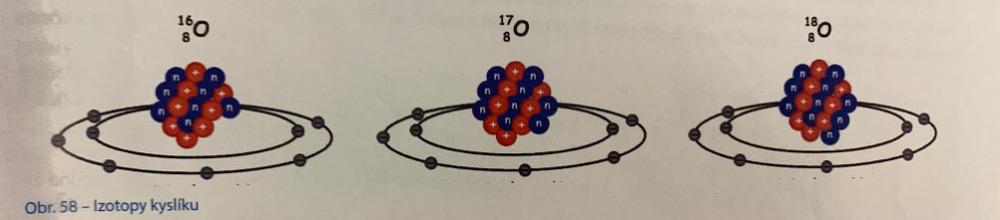 Prvky 16. skupiny
Kyslík (O) 
bezbarvý plyn, bez chuti a zápachu
má větší hustotu než vzduch 
v kapalném skupenství má namodralou barvu
podporuje hoření(reakce s kyslíkem-hoření)
částečně rozpustný ve vodě, to umožňuje dýchání        vodních živočichů
Prvky 16. skupiny
Kyslík (O) 
- má vysokou elektronegativitu
-velmi reaktivní a s většinou prvků se slučuje za     vzniku oxidů – dochází k uvolňování tepla- exotermické reakce ( dochází i k uvolňování světla) – reakce hoření – je nutné látku zahřát
na tzv. teplotu vznícení
 Sloučeniny:
- oxidy – voda, oxid křemičitý, oxid uhličitý, …
- kyslíkaté kyseliny – sírová, dusičná, …
- soli – uhličitany, sírany, …
- hydroxidy – sodný, draselný, vápenatý
Prvky 16. skupiny
Kyslík (O) 
Běžná teplota, vlhkost způsobuje oxidaci látek
kyslíkem: koroze kovů, tlení dřeva, kažení potravin
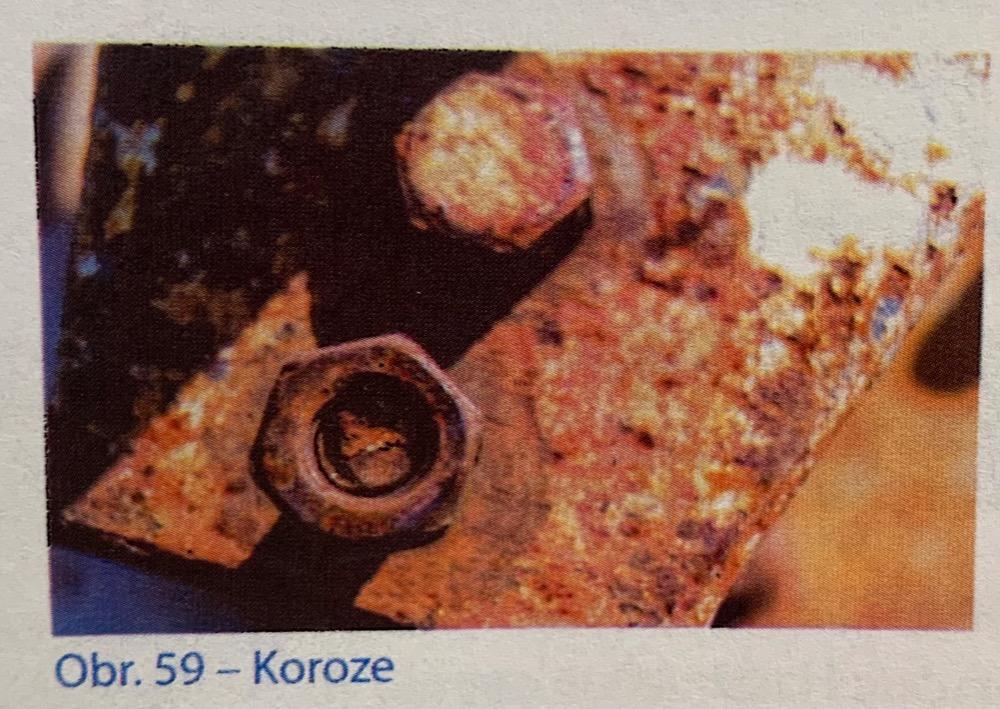 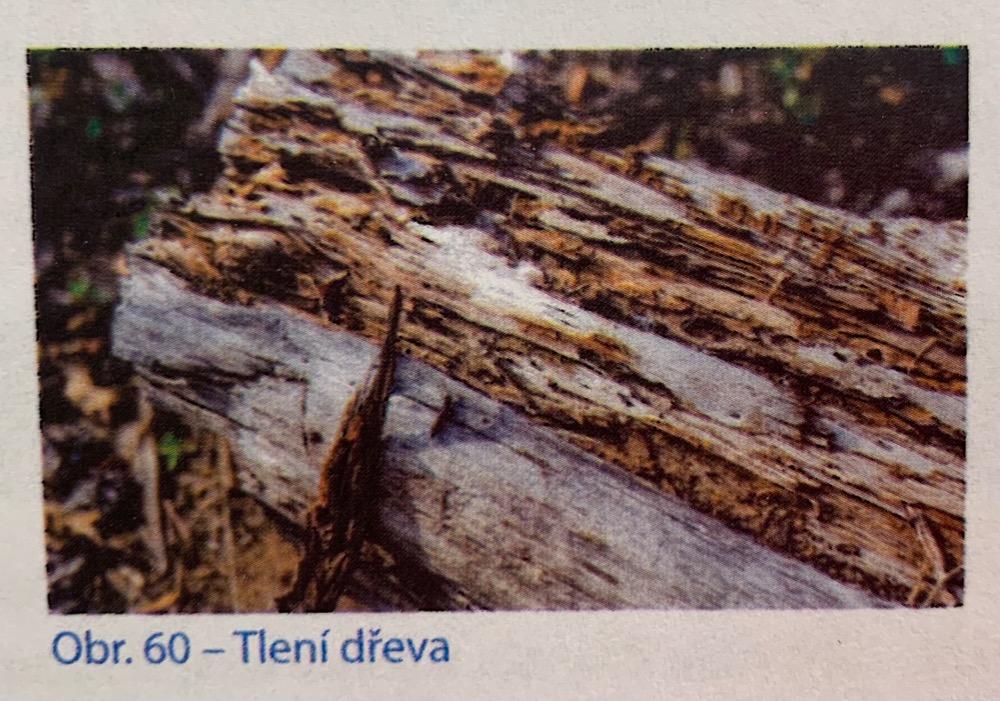 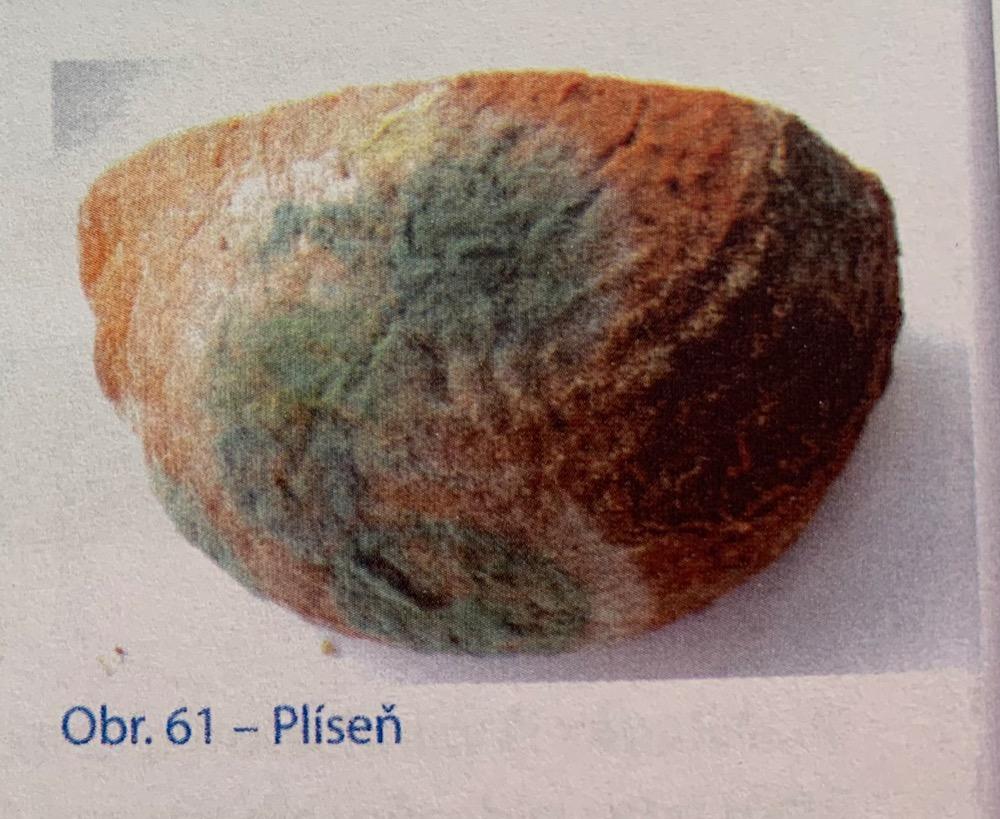 Prvky 16. skupiny
Kyslík (O) 
Průmyslově se kyslík vyrábí destilací zkapalněného vzduchu
Použití: 
Svařování a řezání kovů (kyslíko-acetylenový plamen
                                        autogen)
Metalurgii a výrobě chemických sloučenin (formaldehyd, acetaldehyd, kys. dusičné)
Dýchací přístroje – stlačený kyslík
Raketové palivo – kapalný kyslík
- ozon – dezinfekce vzduchu a pitné vody
Prvky 16. skupiny
Kyslík se skladuje a přepravuje v ocelových tlakových lahvích s modrým pruhem
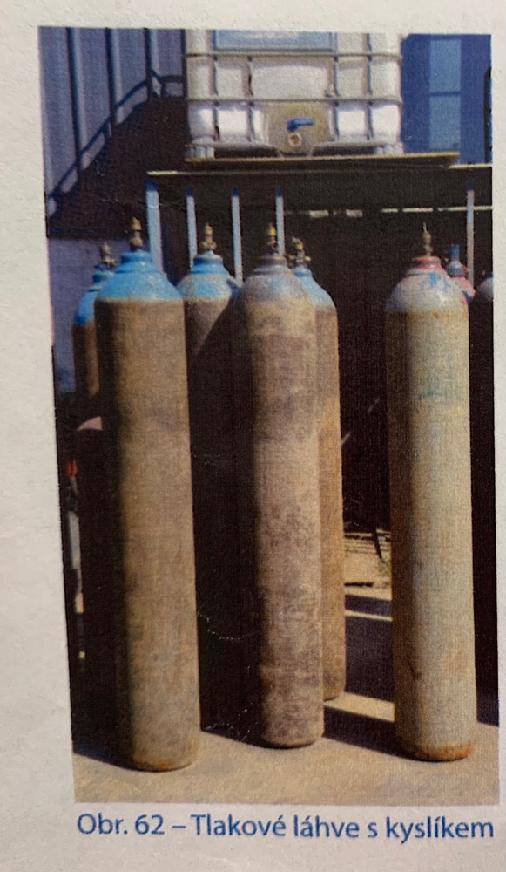 Prvky 16. skupiny
Síra (S)
Výskyt:
- v ryzím stavu, v okolí sopek
- ve sloučeninách – sírany, sulfidy, bílkoviny
Stavba:
- Z = 16		p+ = 16		e- = 16 (6)
- anion – S-2  sulfid

- kationty: S+4  siřičitý			S+6  sírový
Prvky 16. skupiny
Síra (S)
-žlutá, pevná, krystalická látka, nekov
-hoří modrým plamenem, ve vodě nerozpustná
-v přírodě se vyskytuje volná nebo vázaná v minerálech např. v pyritu(disulfid železnatý FeS2)
                           galenitu(sulfid olovnatý PbS)
                   chalkopyrit, sfalerit,  baryt
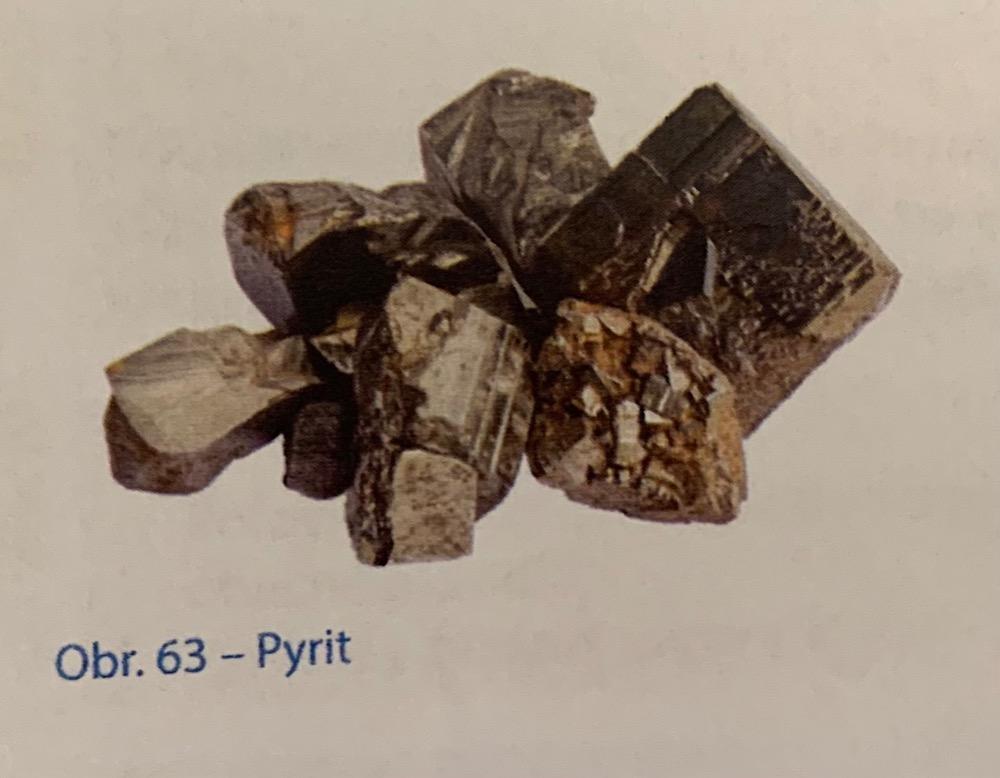 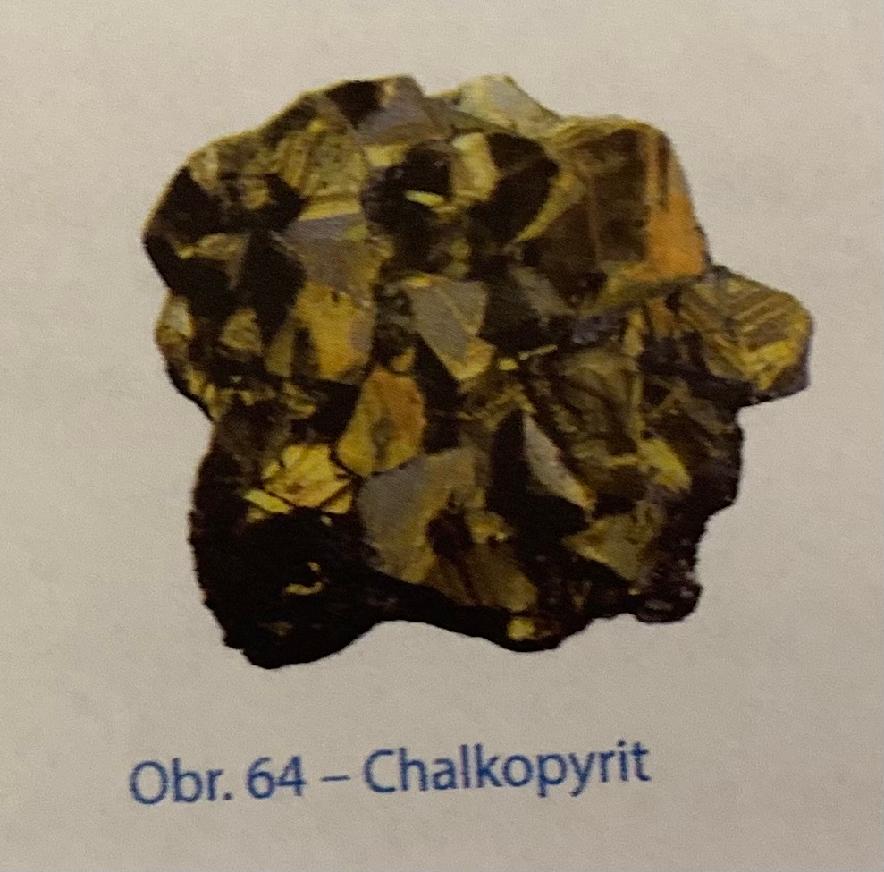 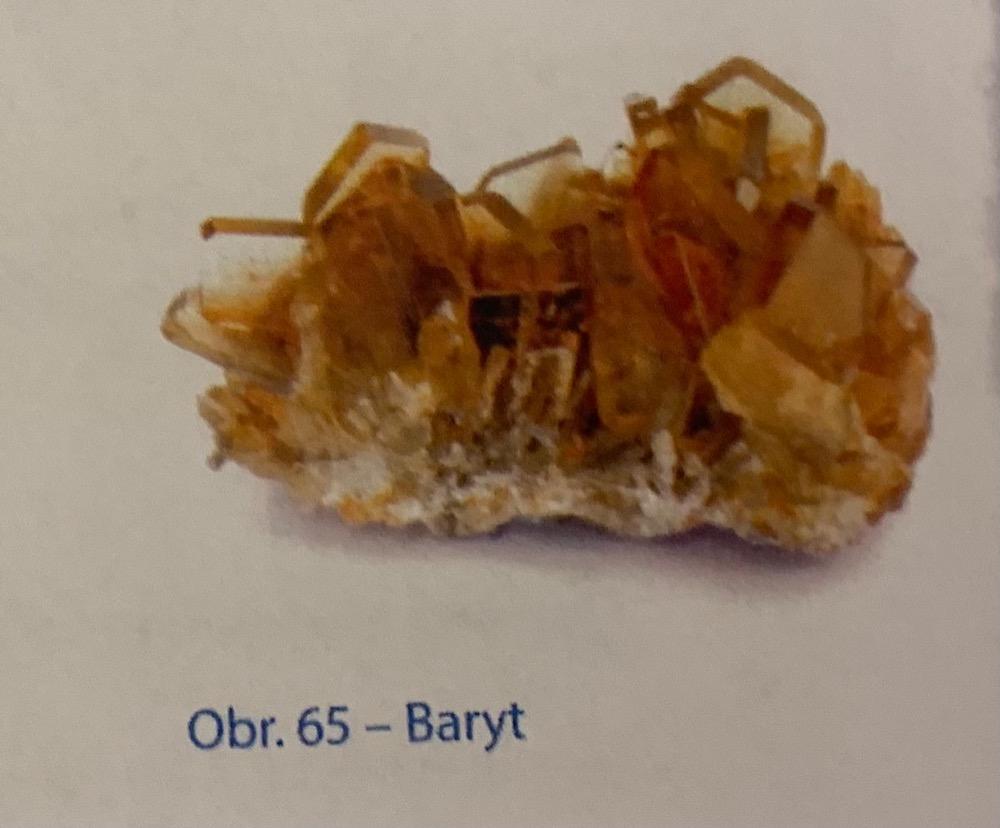 Prvky 16. skupiny
Síra (S)
Vyskytuje se v horninách organického původu uhlí a v ropě 
V atmosféře je ve formě: oxid siřičitý SO2
                                                                        oxid sírový SO3
spalováním fosilních paliv i vulkanickou činností
Biogenní prvek – součást bílkovin
Prvky 16. skupiny
Síra se vyskytuje v několika modifikacích
1.Za běžné teploty krystalizuje v kosočtverečné soustavě                  (krystalická)




2. Zahřátím na 95 C přechází na síru jednoklonnou
    (obě formy jsou tvořeny
     osmiatomovými molekulami S8 )
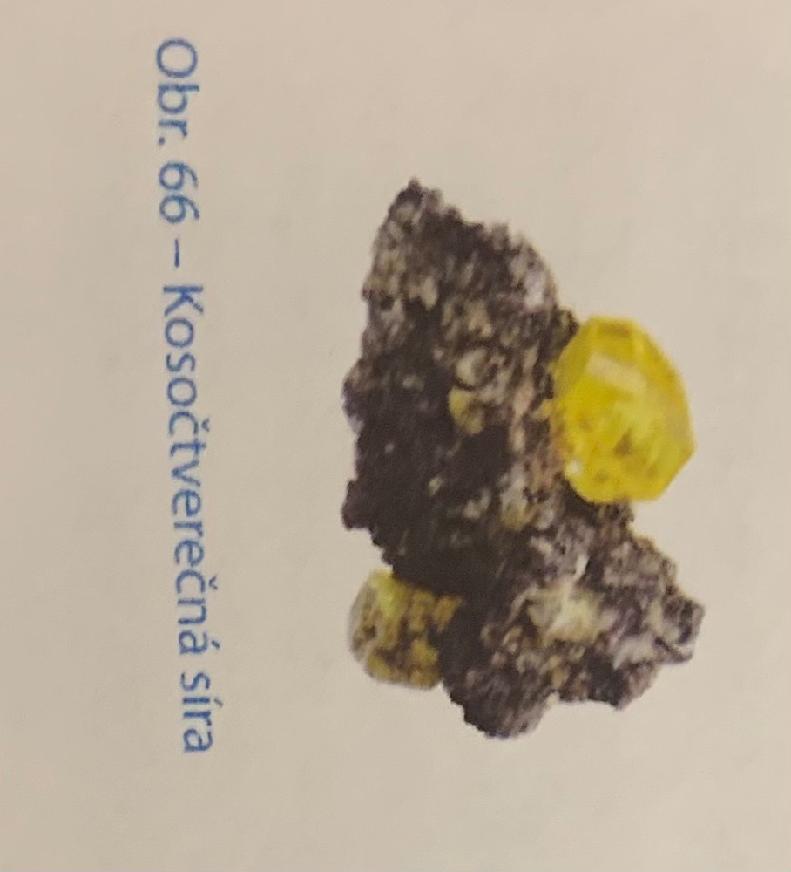 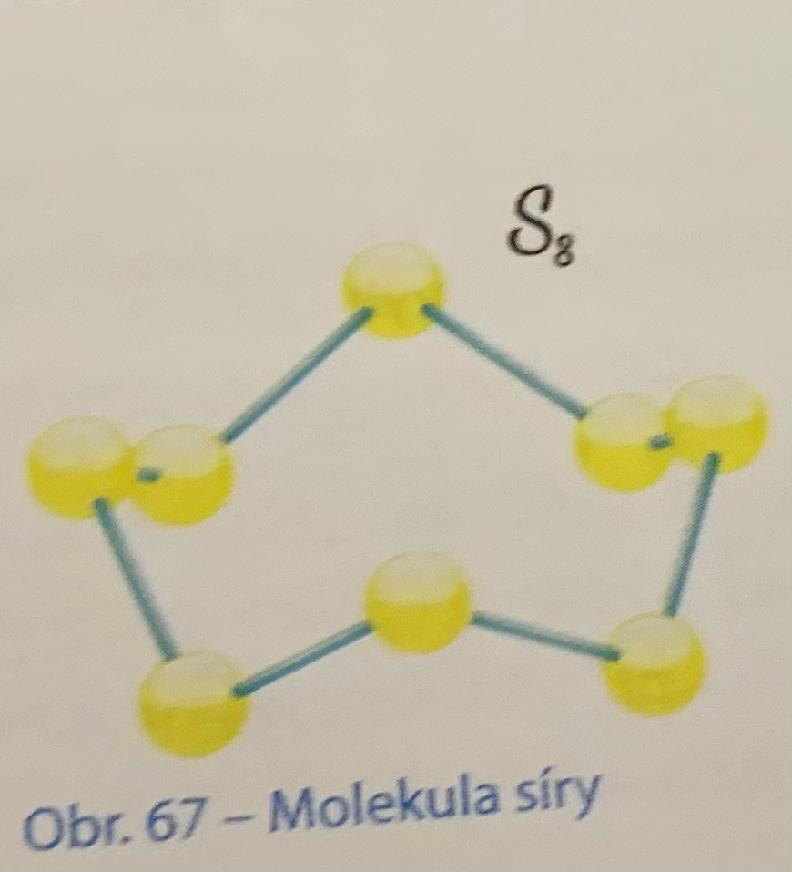 Prvky 16. skupiny
3.Zahříváním jednoklonné síry nad 119 C zkapalní, houstne a hnědne, prudkým ochlazením kapalné S vznikne plastická síra,
lze tvarovat



4.Ochlazením sirných par vzniká
prášková  síra-tzv. sirný květ
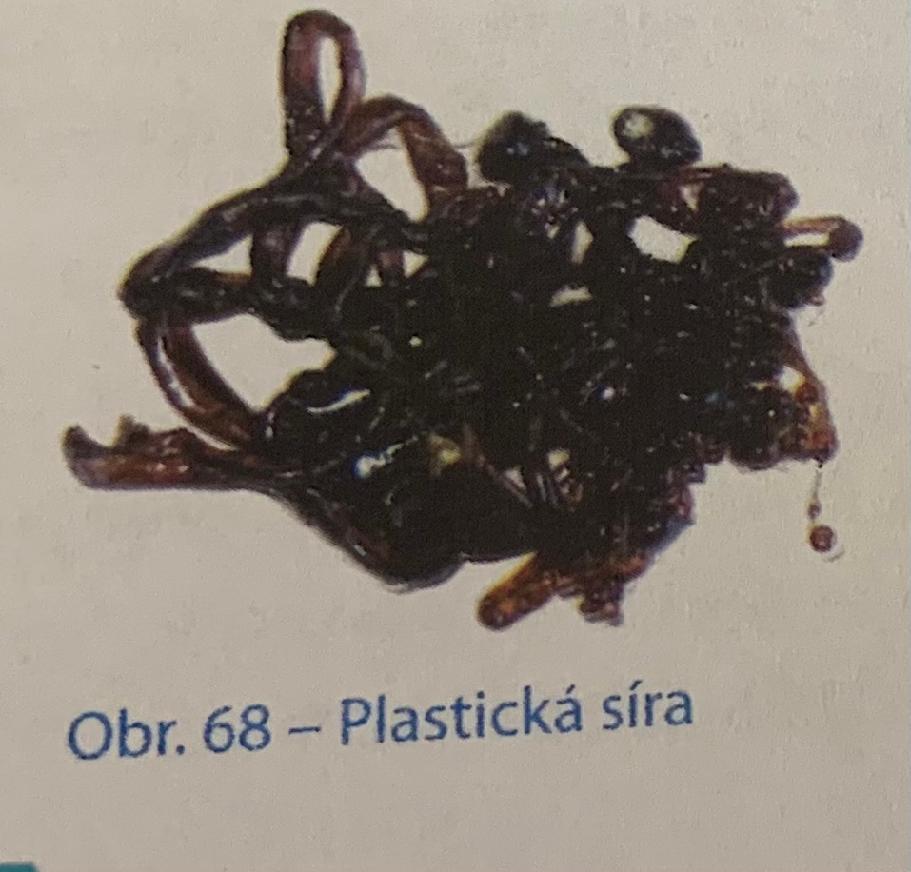 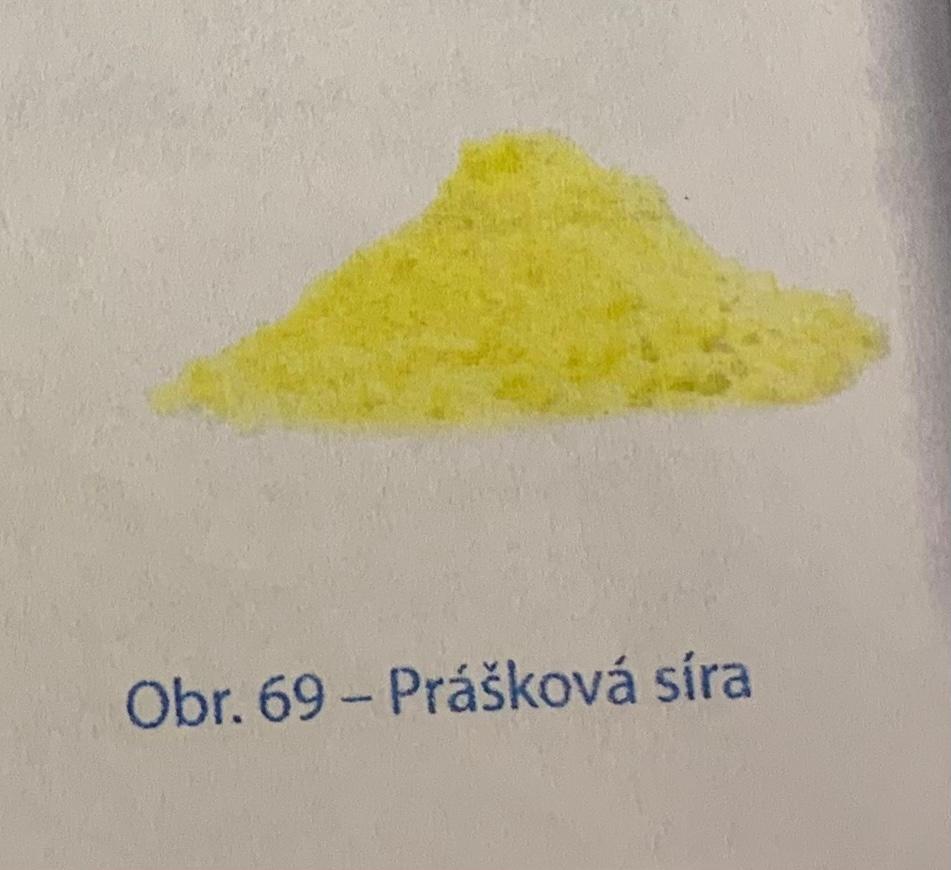 Prvky 16. skupiny
Síra je za běžné teploty stálá a při vyšší teplotě reaguje skoro se všemi prvky
Použití:
pro vulkanizaci kaučuku
výbušniny, zábavní pyrotechnika, zápalky
surovina pro výrobu kys. sírové H2SO4
     (Nejdůležitější sloučenina
     Kyselina sírová – H2SO4 – bezbarvá olejovitá kapalina,
        silné leptavé účinky, ze vzduchu pohlcuje vlhkost,
        organickým látkám odebírá vodu – hygroskopická)
-    fungicidy – proti růstu hub a plísní
k síření sudů a sklepů (desinfekce)
lékařství – sirné masti(kožní choroby)
Prvky 16. skupiny
Síra
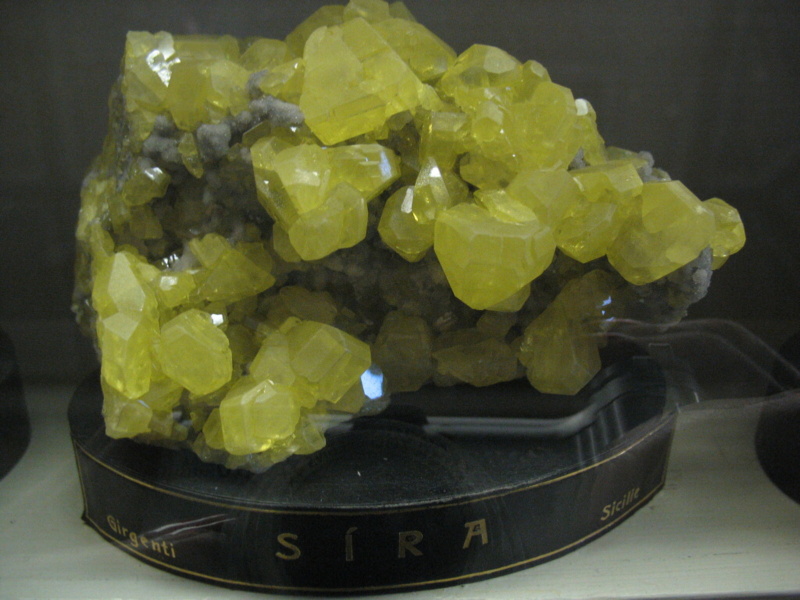 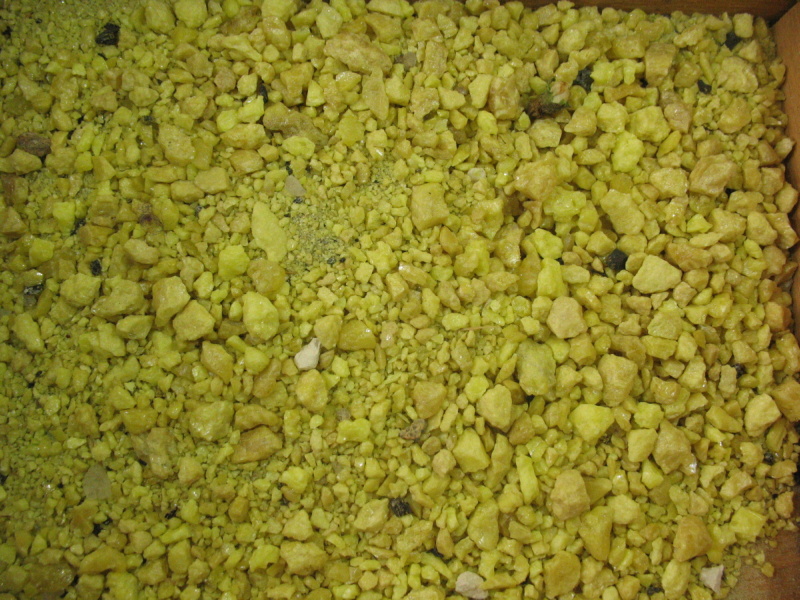 Prvky 16. skupiny
Selen (Se)
polokov, v přírodě vzácným prvkem – doprovází síru a tellur v jejich rudách
elementární  Se se vyskytuje hlavně červený a šedý
sloučeniny Se prudce jedovaté , ale přesto je důležitým esenciálním prvkem lidského organismu
   Použití: výroba fotočlánků,
                  usměrňovače elektrického proudu
                  barvení skla